Topik 7 
Teknologi Maklumat Dan Komunikasi (TMK) Penggerak KesepaduanNasional Di Malaysia
MPU21042
Penghayatan Etika dan Peradaban

Pengajian Diploma Kolej Komuniti
Content of this template
Here’s what you’ll find in this Slidesgo template: 

A slide structure based on a thesis defense presentation, which you can easily adapt to your needs. For more info on how to edit the template, please visit Slidesgo School or read our FAQs.
An assortment of pictures and illustrations that are suitable for use in the presentation can be found in the alternative resources slide.
A thanks slide, which you must keep so that proper credits for our design are given.
A resources slide, where you’ll find links to all the elements used in the template.
Instructions for use.
Final slides with:
The fonts and colors used in the template.
A selection of illustrations. You can also customize and animate them as you wish with the online editor. Visit Storyset to find more.
More infographic resources, whose size and color can be edited. 
Sets of customizable icons of the following themes: general, business, avatar, creative process, education, help & support, medical, nature, performing arts, SEO & marketing, and teamwork.

You can delete this slide when you’re done editing the presentation.
Kandungan Topik
02
01
Menerangkan
Menerangkan
konsep hubungan manusia dan teknologi.
evolusi dan pengglobalan teknologi.
03
04
Memilih
Menerangkan
TMK sebagai platfom pengukuhan kesepaduan nasional
etika dan peradaban dalam penggunaan TMK
05
Menerangkan
isu semasa TMK
[Speaker Notes: Cadangan agihan bab ini,  topik 01-03 untuk Minggu 8, dan topik 04-05 untuk Minggu 9. Silibus menetapkan Kuliah sebanyak 2 jam dan Tutorial sebanyak 4 jam. Jumlah 6 jam. Satu minggu 3 jam pertemuan. Maka, bagi topik ini sebanyak 2 minggu diperuntukkan untuk dilaksanakan.]
01
Teknologi
Evolusi dan penglobalannya
Sinopsis
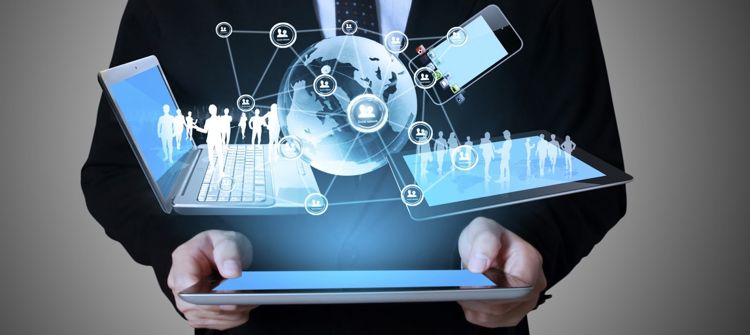 Perkembangan teknologi semasa (ICT) dalam pelbagai bentuk aplikasi dan media sosial mempengaruhi pembinaan kesepaduan nasional. 

Kefahaman mengenai etika dalam penggunaan ICT, pembentukan budaya masyarakat digital dan disiplin penggunaannya perlu diterapkan dalam masyarakat hari ini.
Set Induksi
Masuk ke link ini dan jawab soalan tersebut:
            Pengenalan teknologi*
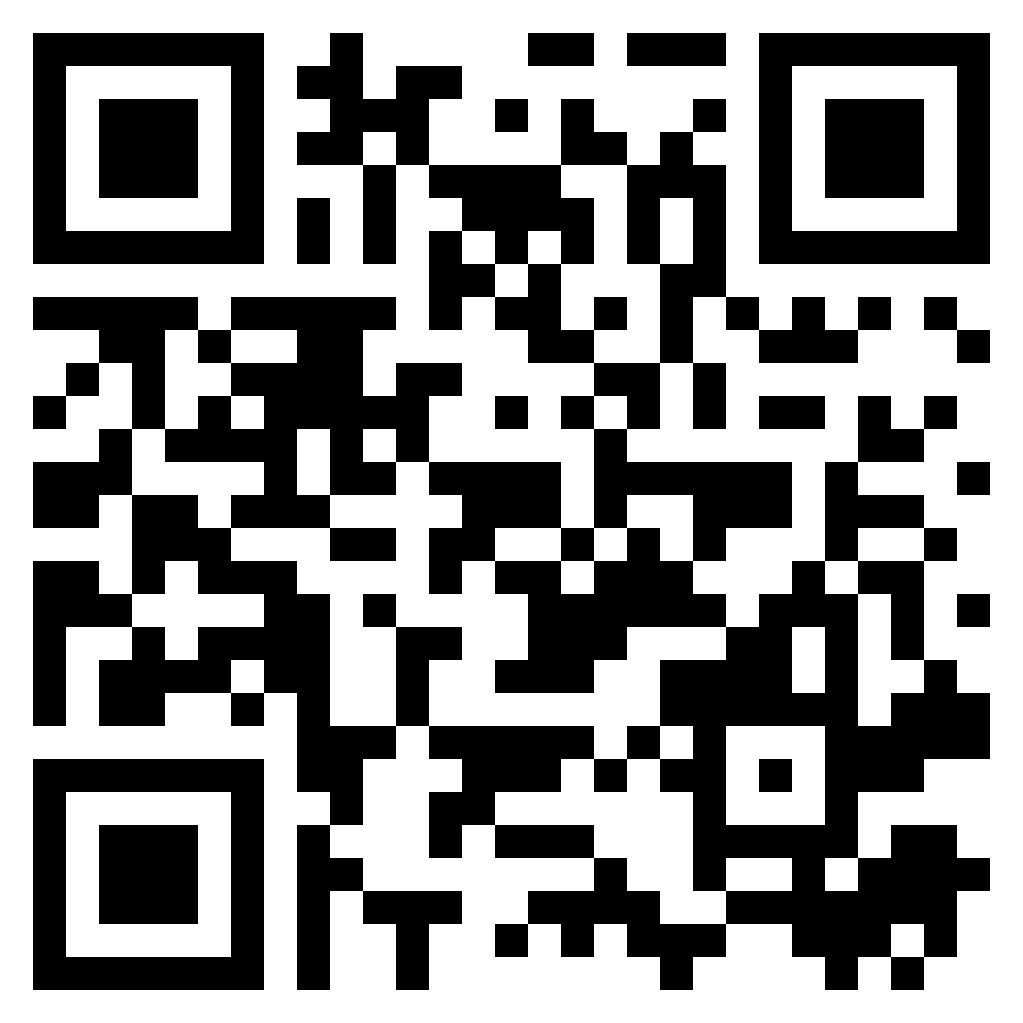 [Speaker Notes: * Menggunakan aplikasi wizer.me, pensyarah boleh mencipta pelbagai bentuk soalan induksi dan dapat menguji dan melihat prestasi pelajar di dalam kelas. Set induksi ini meminta pelajar membuat carian dalam kotak Word Search Puzzle berkenaan beberapa peralatan teknologi berkaitan komunikasi. Ini bagi memulakan ransangan pengetahuan pelajar terhadap topik yang akan dibincangkan.]
Evolusi merupakan perkembangan beransur-ansur terutama pada bentuk yang kompleks
- Kamus DBP Edisi ke:4
Global merujuk kepada 
meliputi, mempengaruhi atau mengenai seluruh alam sejagat.
- Kamus DBP Edisi ke:4
Tonton video berikut:
Sejarah Komunikasi
Senaraikan apakah peralatan komunikasi yang terdapat dalam video di sebelah?
[Speaker Notes: Video adalah berkaitan sejarah perkembangan komunikasi dari masa ke semasa. Pautan video tersebut ialah https://www.youtube.com/watch?v=7cmWyXnaZRs. Sila copy paste link ini jika video yang diembed dalam slides tidak dapat dibuka.]
Latih Tubi 1
Imbas kod berikut dan jawab soalan diberikan:*
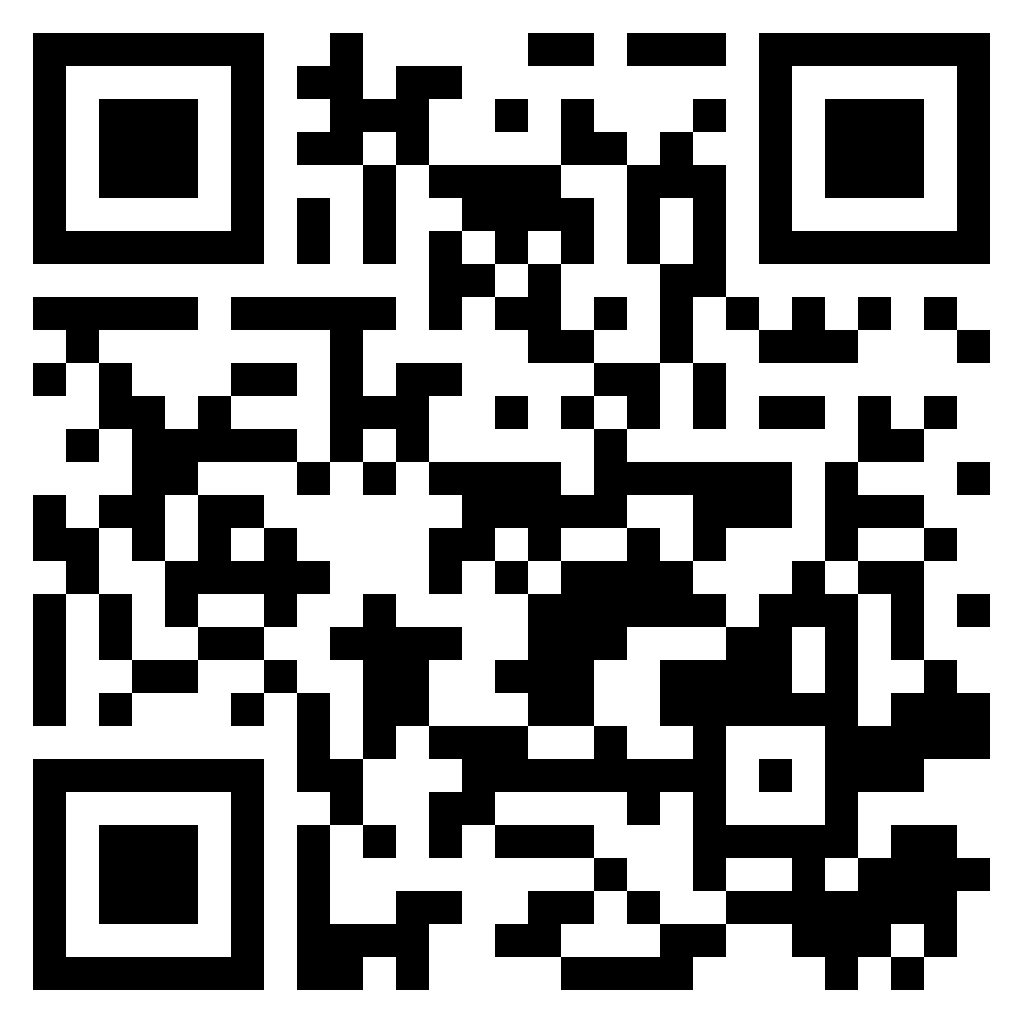 [Speaker Notes: Soalan latih tubi ini meminta pelajar membuat padanan (matching) antara gambar dan penerangannya. Kesemua 7 gambar adalah berkaitan kemajuan teknologi dalam kehidupan manusia.]
Garis Masa ICT di Malaysia*
1999
1991
1999
2000
1983
1989
TM Net
ISP Lain
Pengenalan Internet
RangKom
JARING
JARING A-Bone
Syarikat-syarikat lain yang turut menyediakan perkhidmatan ISP di Malaysia ialah Maxis Communications Berhad, DiGi Telecommunications Sdn Bhd. dan Time dotCom Berhad
Telekom Malaysia Berhad telah memulakan perkhidmatan TMNet, sebagai Pembekal Perkhidmatan Internet (ISP) kedua Malaysia
Perjanjian persefahaman dengan Asia Internet Holding (AIH) dari Jepun bagi mempertingkatkan perkhidmatan Internet untuk pengguna tempatan dan Asia Pasifik.
Dr Mohamed Awang Lah memulakan idea untuk menghubungkan Malaysia dengan dunia menggunakan internet di Makmal Universiti Malaya
Pelancaran Joint Advanced Integrated Networking.
Rangkaian Komputer Malaysia dilancarkan. Terhad kepada pengguna Universiti.
*Sumber: https:www.majalahsains.com/sejarah-internet-malaysia/
02
Hubungan
Manusia dan teknologi
Hubungan Teknologi dan Manusia
ICT sebagai Alat
Yang mempercepatkan banyak urusan…
Yang memudahkan dan meringankan tugas…
Yang membantu komunikasi lebih efisien…
Yang menghubungkan sesiapa sahaja dimana jua…
ICT sebagai beban
Kerja kepada orang yang tidak menguasai teknologi
Hidup kerana tuntutan kerja 24 jam, 7 hari seminggu
Seharian kerana dikejar pemiutang (kad kredit, rumah, kereta)
Hidup baharu (siber buli, hate speech, mangsa scam)
ICT sebahagian dari hidup kita
Pengurusan 
Pekerjaan
Pengurusan 
Kewangan
Pengurusan Harian
Pembelajaran online
Hiburan online
Berniaga online
Hebahan info online
Permohonan online
Semakan online
Bil online
Pembayaran online
Pembiayaan online
Digital Malaysia
Nyatakan contoh rangkaian teknologi digital yang terdapat dalam paparan video 
di sebelah?
[Speaker Notes: Video adalah berkaitan perkembangan digital di Malaysia. Pautan video tersebut ialah https://www.youtube.com/watch?v=eou94NthZnI. Sila copy paste link ini jika video yang diembed dalam slides tidak dapat dibuka. Sesi ini boleh disoal secara individu. Gunakan laman web https://wheelofnames.com/ untuk memilih nama pelajar secara rawak.]
03
TMK
Platfom pengukuhan kesepaduan nasional
ICT sebagai ejen kesepaduan sosial
Individu
Mengaplikasi ICT secara bijak agar mendapat manfaat daripadanya
Institusi pendidikan
Mendidik berkaitan kelebihan dan kekurangan ICT agar dapat memupuk budaya etika sedari awal usia.
Pemerintah
Menyekat informasi yang membawa kepada kerosakan akhlak dan etika rakyat.
Perlu ada sekatan ke atas
Dark Web
LGBT
Extremism
Terrorism
Pornografi
Siber buli
04
Etika
Etika dan adab penggunaan TMK
Penghayatan ICT dalam kehidupan
05
Isu­²
Isu semasa berkenaan TMK
LDK
Buat latihan dalam kumpulan.
[Speaker Notes: Soalan latih tubi di slides seterusnya.]
Salah guna ICT…
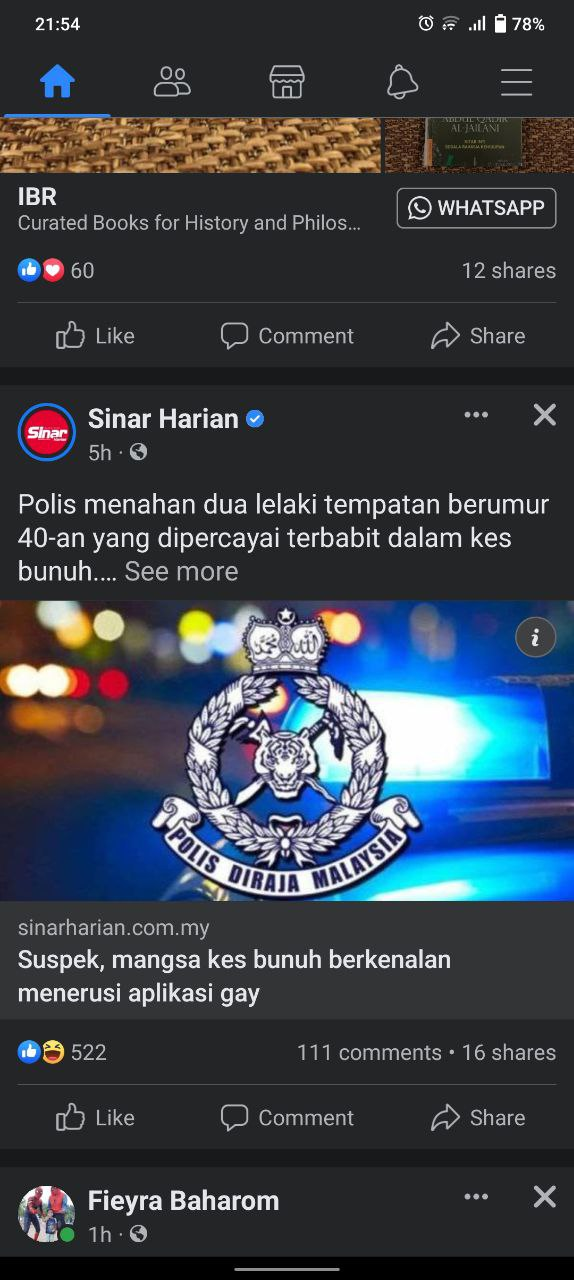 Isu 1
Apakah punca kepada isu ini?
Bagaimana peranan kita sebagai masyarakat untuk mengekang masalah ini dari terus berlaku? Fikirkan….
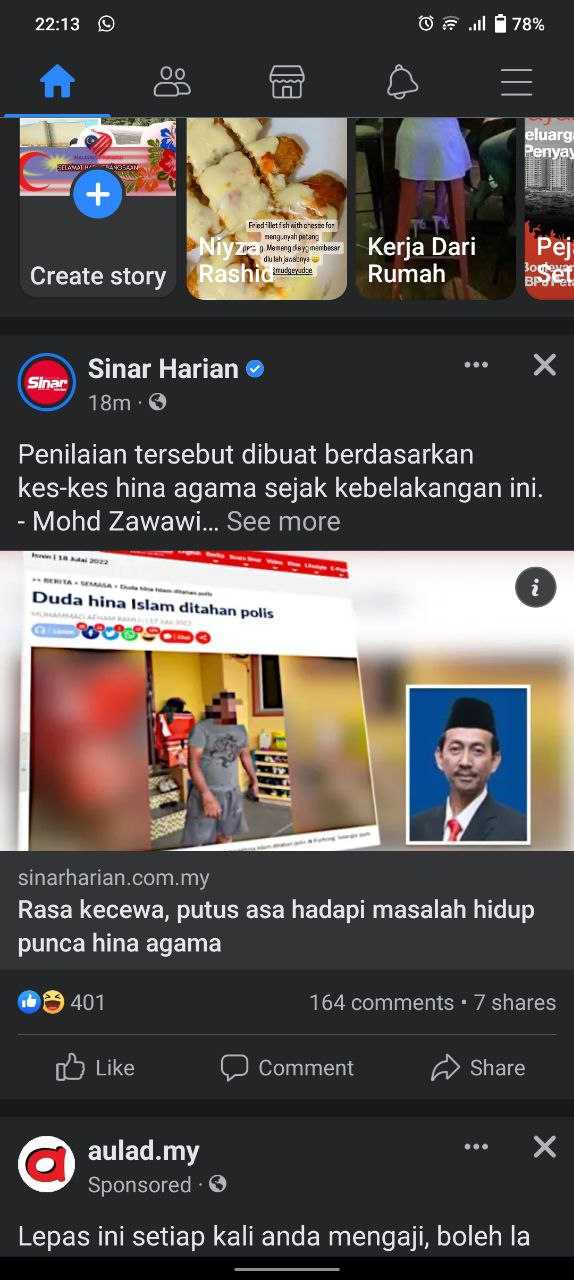 Isu 2
Siapakah yang patut dipersalahkan dalam isu ini? 
Bagaimana dapat dikaitkan isu ini dengan apa yang anda pelajari dalam kelas? Bincangkan…
[Speaker Notes: Buat aktiviti perbincangan dalam kumpulan bagi melihat respon dan idea-idea pelajar yang pelbagai. CLO 3:mempamerkan sikap yang positif terhadap isu dan cabaran
kontemporari dari perspektif etika dan peradaban. CLS4A: Kemahiran Personal.
Aktiviti boleh dibuat secara online melalui aplikasi Google Jamboard atau padlet dan seumpamanya. Jika aktiviti secara bersemuka, boleh juga dibuat menggunakan kertas mahjong dll…]
Peperangan bentuk baharu:
It’s Getting Harder to Spot a Deep Fake Video

https://www.youtube.com/watch?v=gLoI9hAX9dw


After Truth

https://www.youtube.com/watch?v=GLi7cNAJKA8

Kenalpasti isu dari dua klip video di atas. 
Berikan pandangan bagaimana anda berhadapan dengan isu ini.
[Speaker Notes: Tugasan boleh dibuat secara berkumpulan dan kemudian dibentangkan. Antara aplikasi yang boleh digunakan seperti Google Jamboard. CLO 3: mempamerkan sikap yang positif terhadap isu dan cabaran kontemporari dari perspektif etika dan peradaban. CLS4A: Kemahiran Personal.]
Kita sedang diintip:
The Great Hack. 

https://www.youtube.com/watch?v=iX8GxLP1FHo


This Is How Social Media Is Destroying Your Life

https://www.youtube.com/watch?v=e2Tq2gvGt80

Kenalpasti isu dari dua klip video di atas. 
Berikan pandangan bagaimana anda berhadapan dengan isu ini.
[Speaker Notes: Tugasan boleh dibuat secara berkumpulan dan kemudian dibentangkan. Antara aplikasi yang boleh digunakan seperti Google Jamboard. CLO 3:mempamerkan sikap yang positif terhadap isu dan cabaran kontemporari dari perspektif etika dan peradaban. CLS4A: Kemahiran Personal.]
Kesimpulan
Isi 1
Isi 2
Isi 3
Used in Mesopotamia from 3000 b.c., Stilus was used as a writing instrument
Was used as an egyptus writing instrument since 2800 b.c
In Greece and Rome when Egypt banned the export 
of papyrus
Isi 4
Isi 5
Isi 6
It was invented in China and it allowed the evolution of the printing press
It was created in Germany 
in 1440 by  
Johannes Gutenberg
The first computer was 
made in Berlin by Konrad Zuse in 1941
[Speaker Notes: Pelajar membuat kesimpulan dari keseluruhan topik ini. Pensyarah guide pelajar.]
02
PB
Baca arahan bagi tugasan penilaian berterusan di slides sebelah.
Penilaian Berterusan: PROJEK (40%)
Genres
Drama pendek (lakonan)
Dokumentari singkat
Voice over
Klip gambar
Arahan
Passport diary with antique equipments world map
Close up vintage old globe
Close up notepad banknotes globe map
Thanks
Sebarang soalan?norliza@warga.cckk.edu.my+6013-2226891
KOLEJ KOMUNITI KUALA KANGSAR
Please, keep this slide for the attribution
Evolution of the Alphabet
05
04
Greek 
Alphabet
Latin
Alphabet
They adapted to the Phoenician alphabet and created vowel signs
Associated the letters to the  phoneme of a common word that began with that sound
Methodology
Clay Boards
Papyrus
Used in Mesopotamia. Stilus was the instrument that was used to write about them
It was used in Egypt. It was 
a plant and they sold in 
rolls of 20 leaves
Parchment
Paper
Greece and Rome. It was tanned and scraped leather prepared for writing
It was invented in China. It was made up of vegetable fibers that allowed the use of ink
Graphics
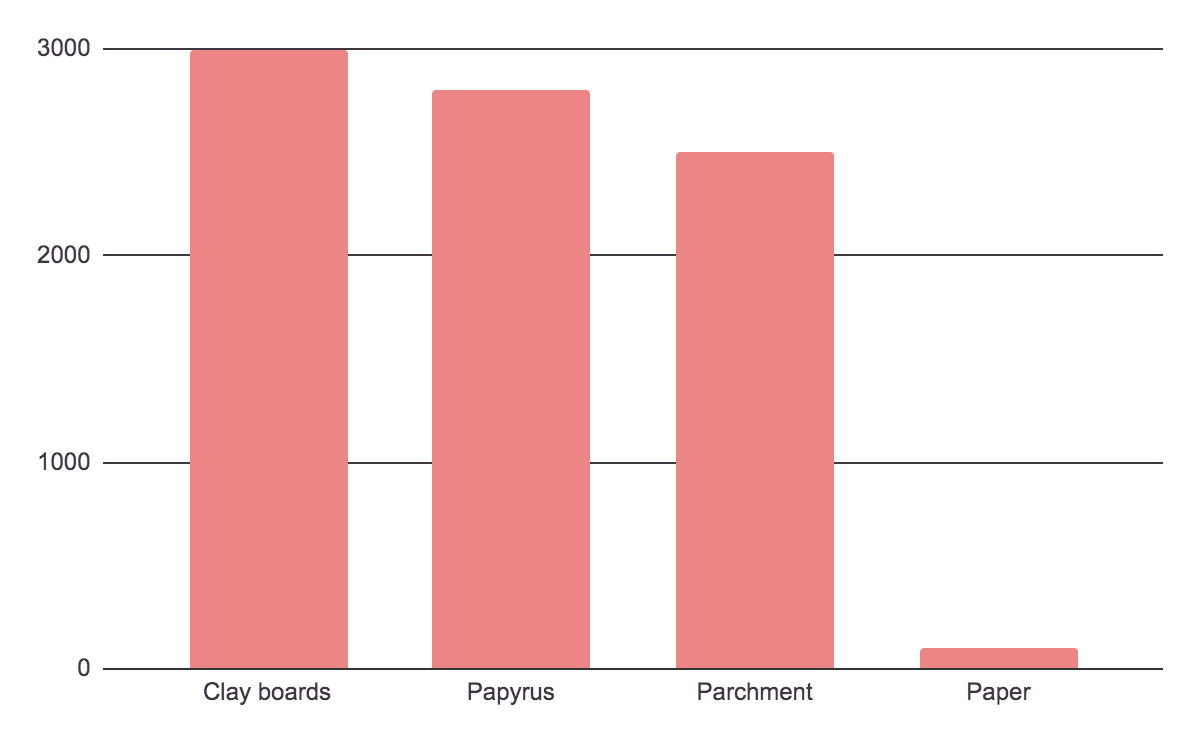 Clay Boards 3000 b.c
Papyrus 2800 b.c
Parchment 2500 b.c
Paper 105 b.c
To modify this graph, click on it, follow the link, change the data and paste the resulting graph here, replacing this one
Results Analysis
Paper
Computer
Typewriter
1440
It was created by 
Johannes Gutenberg
1452
The most important printing  begins “The Gutenberg Bible”
1638
The first printing press is emerging in the United States
1991
Year in which the digital age began
Chronology
3000 b.c
2500 b.c
2800 b.c
Parchment
Clay boards
It started to be used
 in Greece and Rome
It started to be used
 in Mesopotamia
Papyrus
It started to be used
 in Egypt
Chronology
s.II b.c
s.XX
s.XIX
Paper
Computer
It started to be used
 in China
The first computer was 
made in Berlin
Typewriter
It started to be used
 In New York
Alternative Resources
Resources
Did you like the resources on this template? Get them for free at our other websites.

Vectors
Vintage background book clouds
World book day banners vintage style
Vintage banners world book day
Sketchy egyptian gods elements
Torn paper collection
Hand drawn internet things background
Retro parchment with route pirate
Hand drawn vintage world map
Icon:
History Icon
Photos:
Traveler empty diary historic map
Front view modern reading newspaper
PSD:
Become change butterfly banner
Instructions for use (free users)
In order to use this template, you must credit Slidesgo by keeping the Thanks slide.
You are allowed to:
Modify this template.
Use it for both personal and commercial purposes.
You are not allowed to:
Sublicense, sell or rent any of Slidesgo Content (or a modified version of Slidesgo Content).
Distribute this Slidesgo Template (or a modified version of this Slidesgo Template) or include it in a database or in any other product or service that offers downloadable images, icons or presentations that may be subject to distribution or resale.
Use any of the elements that are part of this Slidesgo Template in an isolated and separated way from this Template.
Delete the “Thanks” or “Credits” slide.
Register any of the elements that are part of this template as a trademark or logo, or register it as a work in an intellectual property registry or similar.
For more information about editing slides, please read our FAQs or visit Slidesgo School:
https://slidesgo.com/faqs and https://slidesgo.com/slidesgo-school
Instructions for use (premium users)
In order to use this template, you must be a Premium user on Slidesgo.
You are allowed to:
Modify this template.
Use it for both personal and commercial purposes.
Hide or delete the “Thanks” slide and the mention to Slidesgo in the credits.
Share this template in an editable format with people who are not part of your team.
You are not allowed to:
Sublicense, sell or rent this Slidesgo Template (or a modified version of this Slidesgo Template).
Distribute this Slidesgo Template (or a modified version of this Slidesgo Template) or include it in a database or in any other product or service that offers downloadable images, icons or presentations that may be subject to distribution or resale.
Use any of the elements that are part of this Slidesgo Template in an isolated and separated way from this Template.
Register any of the elements that are part of this template as a trademark or logo, or register it as a work in an intellectual property registry or similar.
For more information about editing slides, please read our FAQs or visit Slidesgo School:
https://slidesgo.com/faqs and https://slidesgo.com/slidesgo-school
Fonts & colors used
This presentation has been made using the following fonts:
Merriweather
(https://fonts.google.com/specimen/Merriweather?query=merr)

Livvic
(https://fonts.google.com/specimen/Livvic?query=Livv)
#007d85
#3f3742
#fff6e0
#ec8686
#ffffff
Storyset
Create your Story with our illustrated concepts. Choose the style you like the most, edit its colors, pick the background and layers you want to show and bring them to life with the animator panel! It will boost your presentation. Check out How it Works.
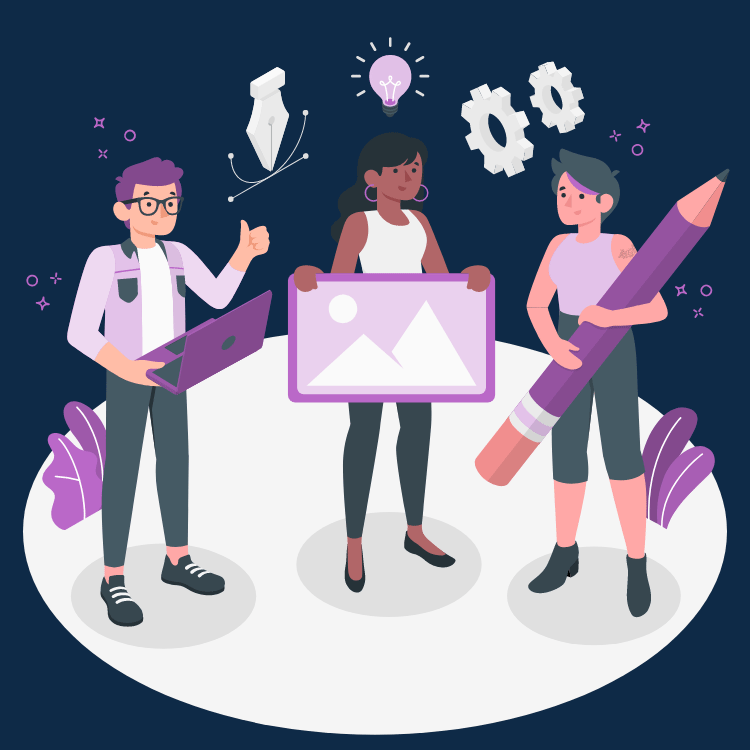 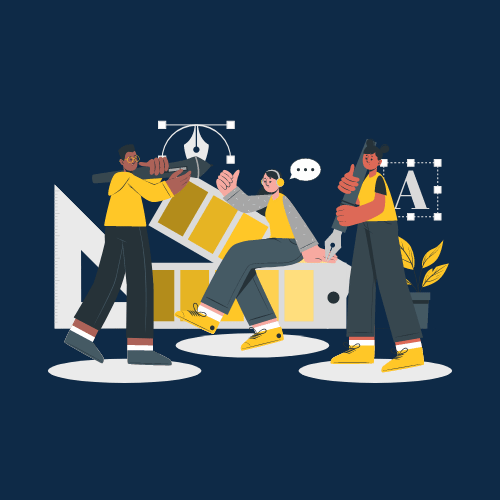 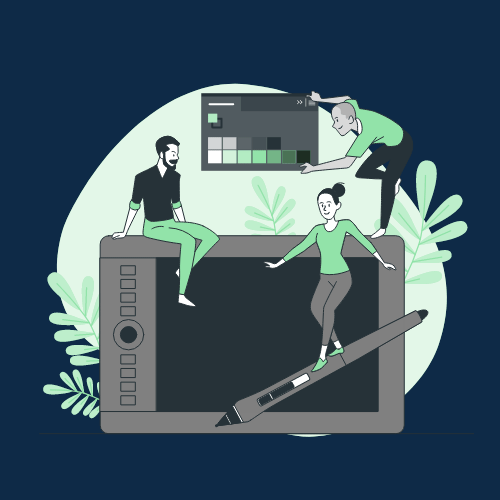 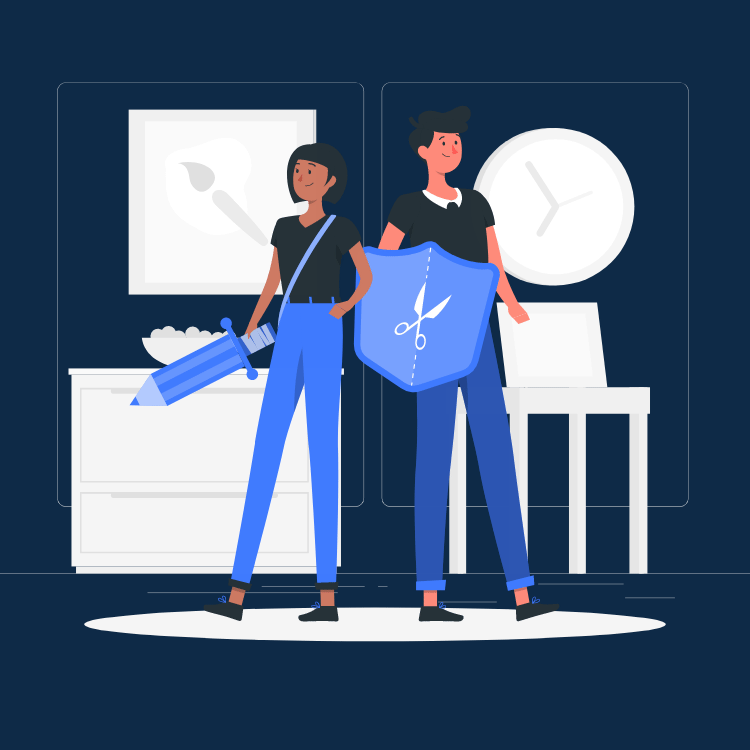 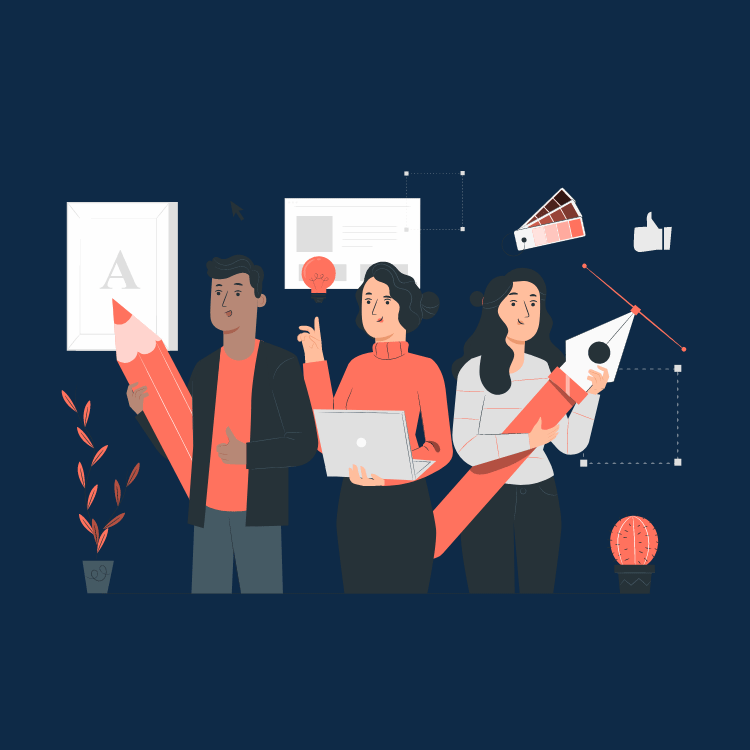 Pana
Amico
Bro
Rafiki
Cuate
Use our editable graphic resources...
You can easily resize these resources without losing quality. To change the color, just ungroup the resource and click on the object you want to change. Then, click on the paint bucket and select the color you want. Group the resource again when you’re done. You can also look for more infographics on Slidesgo.
FEBRUARY
JANUARY
MARCH
APRIL
PHASE 1
Task 1
FEBRUARY
MARCH
APRIL
MAY
JUNE
JANUARY
Task 2
PHASE 1
Task 1
Task 2
PHASE 2
Task 1
Task 2
...and our sets of editable icons
You can resize these icons, keeping the quality.
You can change the stroke and fill color; just select the icon and click on the paint bucket/pen.
In Google Slides, you can also use Flaticon’s extension, allowing you to customize and add even more icons.
Educational Icons
Medical Icons
Business Icons
Teamwork Icons
Help & Support Icons
Avatar Icons
Creative Process Icons
Performing Arts Icons
Nature Icons
SEO & Marketing Icons
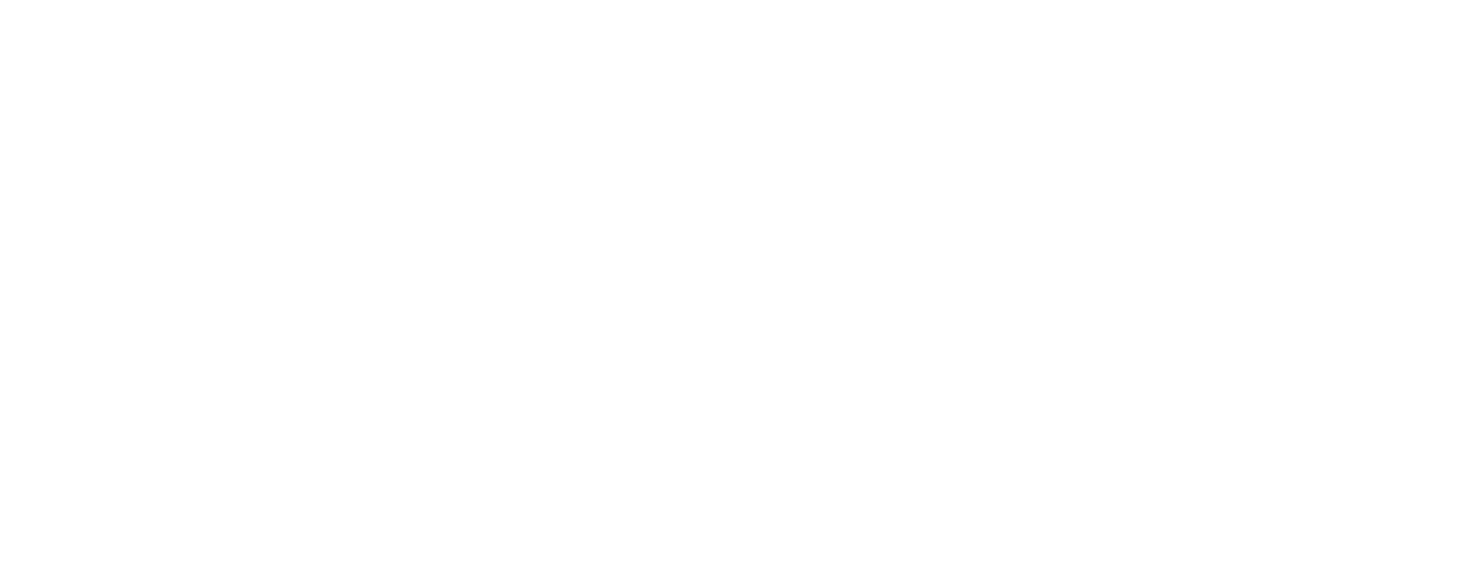